My future as a Mathematician
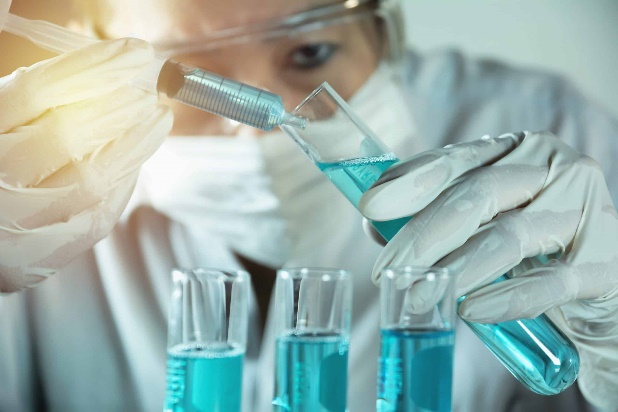 Chemist
Meterologist
Economist
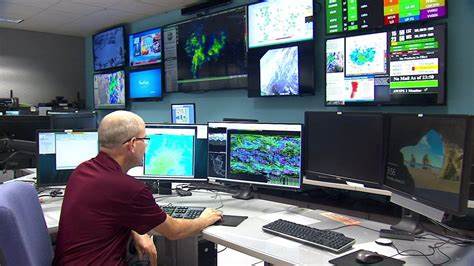 Engineer
Banker
Accountant
Actuary
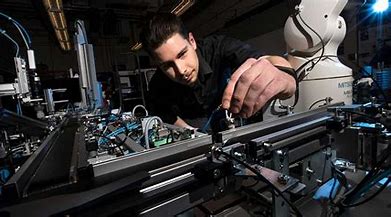 What great heights will my skills take me to?
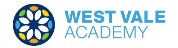 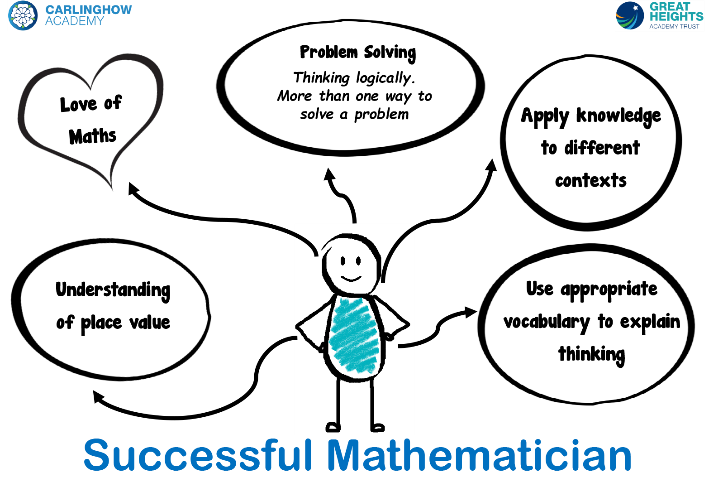 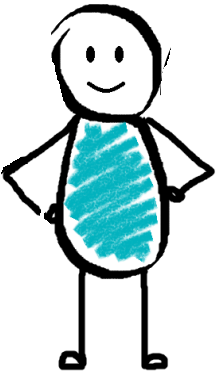